10th Harris Teaching Workshop
May 24th, 2012
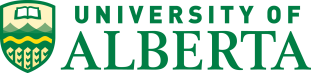 Wayne Lippa
Charles Lucy
Erika Smith
Frances Sutherland
Farooq Wahab
Ross Witherell
Lydia Chen
Misconceptions in Analytical Chemistry
1
1. Analytical chemistry is ALL about Titrations!
Titration is often emphasized both in lectures and labs. Students would tend to think that titration is what they will continue to use in graduate study and in research; however, that is usually not the case.

Solution: We teach titrations in labs mainly to help students developing the technical skills required to execute an experiment. In lectures, focus more on the importance of error analysis may be more beneficial for students, rather than re-emphasize what is a titration curve.
2
2. Analytical chemistry is “tedious” with significant figures
Students have a challenging time to understand how to decide how many significant figures to report. Students often don’t understand why they have to pay attention to significant figures.

Instruments spill out 15 decimal places, but students may be inclined to report all the numbers instead of taking a moment to think how many numbers is really important.
3
2. Analytical chemistry is “tedious” with significant figures
Solution: don’t dwell on “significant figures” until students have some understanding of statistics.  This will help students to gain a better understanding as to “why” we are paying special attention to significant figures. 

Understanding when to pay more attention to significant figures will help students with  time management skill. Students are learning how to be more efficient, eg. when to spend more time on measuring out a particular reagent. If the instruction said 5 mL, used a graduate cylinder, but if the instruction said 5.00 mL, used a buret!
4
3. “I don’t have time to write neatly during labs, so I am just going to…”
Some students would scribble data on a piece of scrap paper, or even on a piece of paper towel during lab,  then transcribe them later to a “good copy” at home.

Solution: reinforce students to come prepare with pre-made table where students can record their data during the lab. This will ensure students know what they are measuring. Also, it helps students to work more efficiently. 

Encourage students to do a flow chart of the overall experiment. This helps the students to “visualize” how the entire experiment would lay out and how much time they should “aliquot” to each steps and which steps are considered to be more “important”!
5
4. Instrument is just about pushing buttons on a box!
The instrument nowadays is often fully automated so operating it can be quite straightforward. Also, with popular TV shows, such as CSI, students often think they can get conclusions within minutes after putting samples into the instrument. 

Solution: Encourage students to understand how each components of the instrument work by showing them the interior of the instrument, ie. a “modified” GC-MS where the outer case of the instrument is made by Plexiglas so the interior of the instrument is exposed visually.
6
5. Sampling is irrelevant!
Most samples given in labs are artificial. So students often think samples are going to be handed to them in a small glass vial when they are in a working environment. 

Solution: emphasize the importance of sampling in a discussion group. Guide students to think how they would do sampling in real life and what parameters would they consider in sampling.
7
Thank you for listening!
Questions or Comments?
8